InternImage: Exploring Large-Scale Vision Foundation Models with Deformable Convolutions
Dong-Hyun Han

Division of Computer Science
Kyonggi University
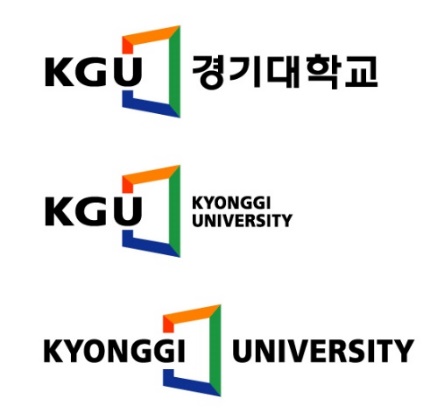 Contents
Introduction

Deformable Convolution v3

InternImage Model

Experiments

Conclusion
2
Introduction
Recent Computer Vision Trend

ViT, Swin Transformer 등 Transformer 기반 large-scale model이 주류를 이룸.

CNN based model에 비해 좋은 성능, 대규모 데이터셋에 대한 유연한 성능.

저자는 이것이 CNN의 한계가 아닌 CNN Architecture와 Parameter 구성의 차이라 주장함.
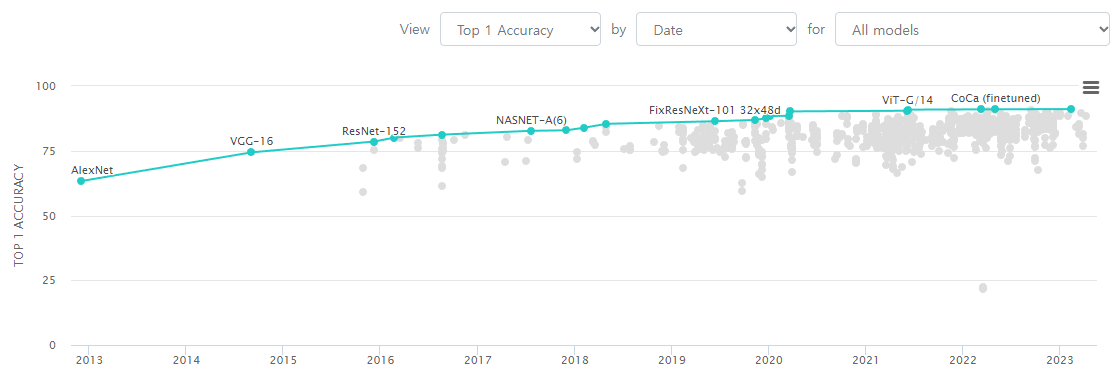 3
Introduction
CNN이 ViT와 같은 Transformer model을 따라잡기 위해서는 다음 2가지에 대한 해결책이 필요함.

ViT의 Multi-head Self-Attention(MHSA)은 Long Range Dependency와 Adaptive Spatial Aggregation이라는 2가지 특징을 가짐.

ViT는 MHSA외에도 Layer Normalization(LN), Feed Forward Network(FFN), GELU등 고급 아키텍처를 가지고 있음.
4
Introduction
각 Core Operator 비교
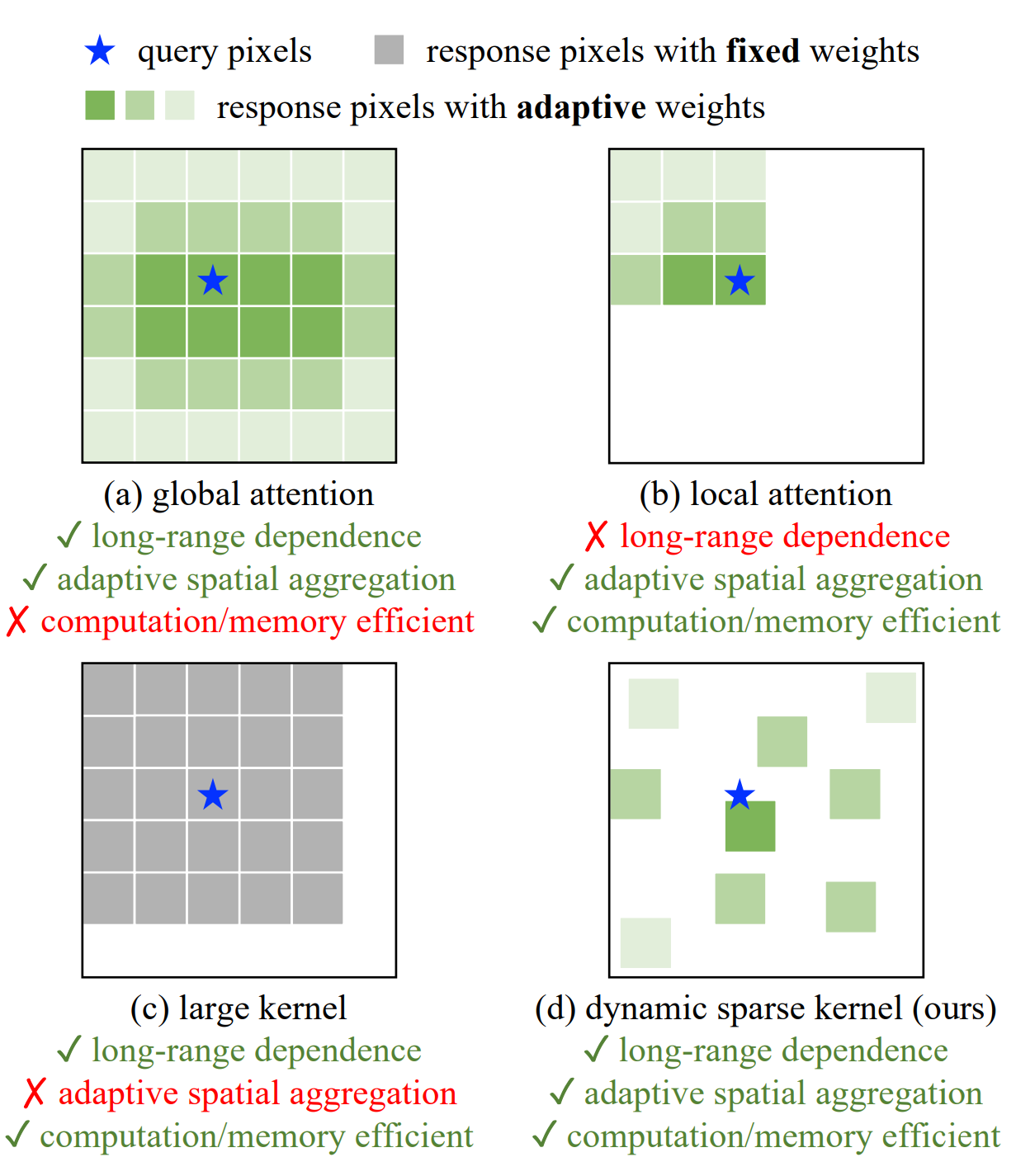 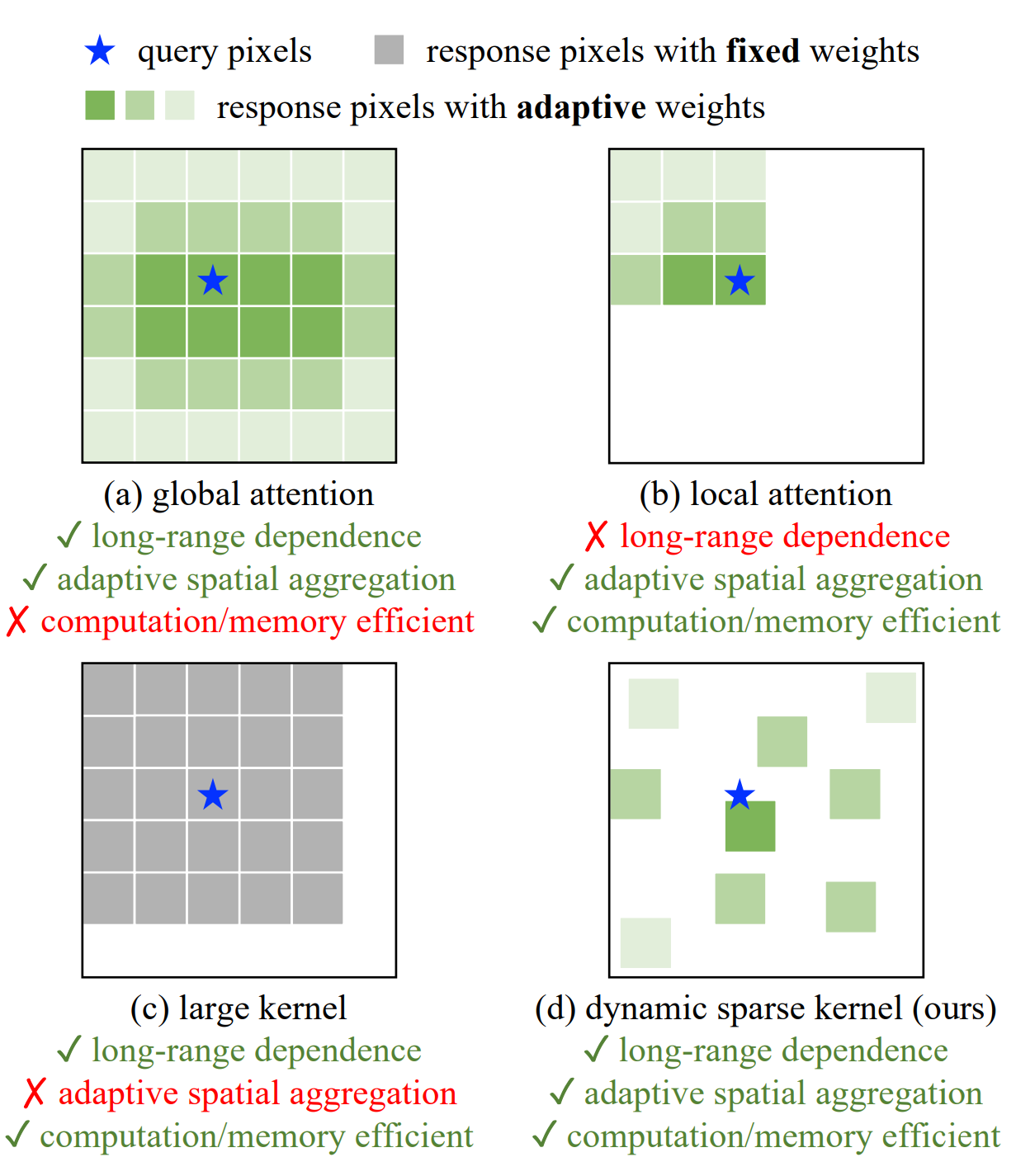 5
Introduction
저자는 ViT의 성능을 따라잡기 위한 CNN 기반 Foundation Model인 InternImage를 제안.

Deformable Convolution을 기반으로 하여 Transformer와 비슷한 형태의 Block을 가짐.

InternImage에서 함께 제안한 DCNv3는 다음과 같은 특징을 가짐.

데이터에 대한 적절한 receptive field를 학습하는 Offset.

Offset과 Modulation Scalar는 입력 데이터에 따라 Adaptive하게 조정되기 때문에 ViT와 같은 Adaptive Spatial Aggregation이 가능.

DCN의 Kernel Size는 3x3이기 때문에 Vit와 같은 높은 Cost를 가지지 않음.
6
Introduction
InternImage는 더 적은 Parameter로 ViT나 Swin Transformer와 같은 SOTA 모델을 능가하는 성능을 보여줌.
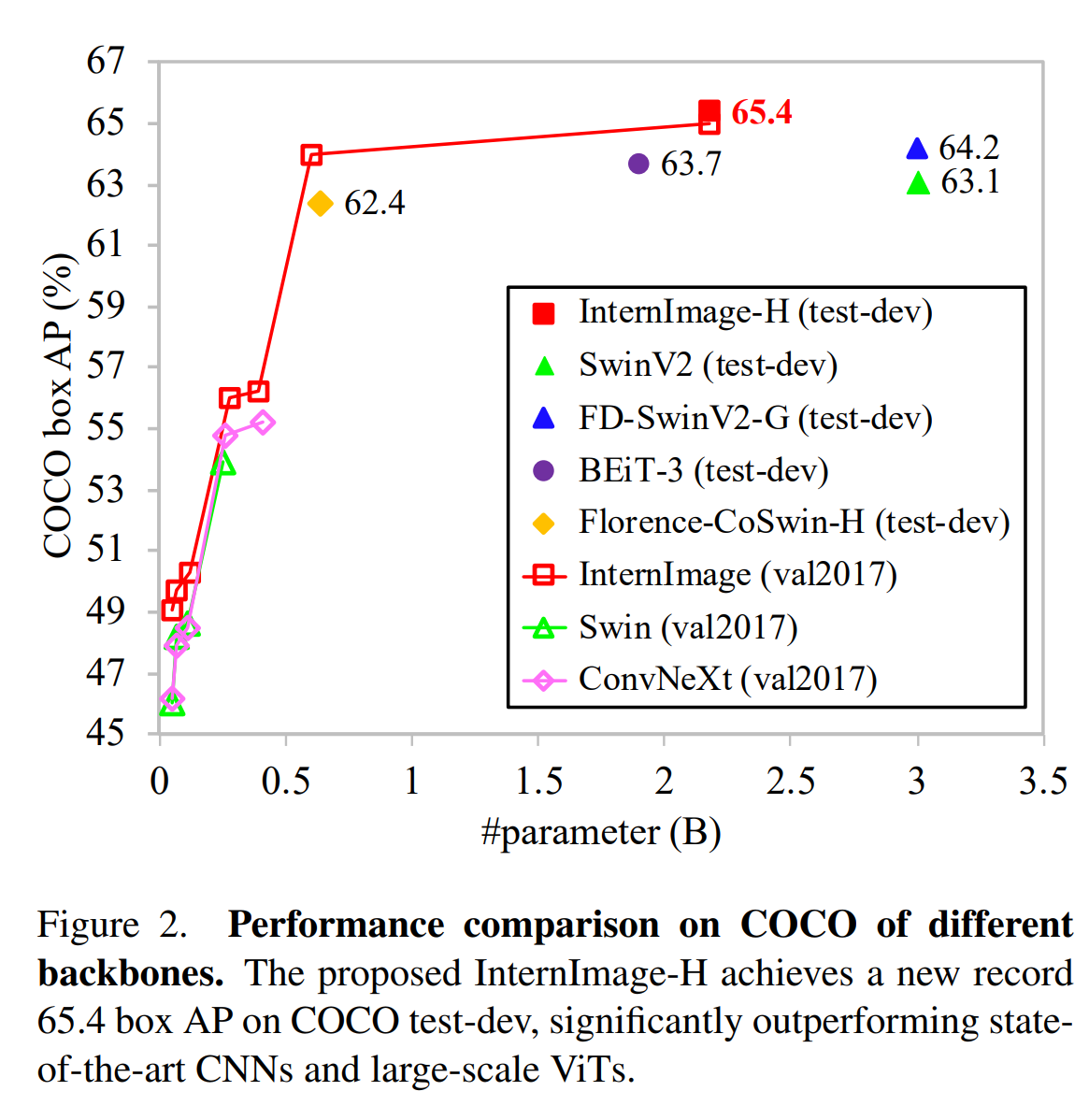 7
Deformable Convolution v3
Convolution vs MHSA

Long Range Dependency

3x3 Convolution과 같은 일반적인 CNN은 MHSA에 비해 receptive field가 상당히 작음.
따라서 매우 Deep한 모델일 지라도 ViT와 같은 Dependency를 가지는 것은 한계가 있음.

Adaptive Spatial Aggregation

CNN은 ViT에 비해 매우 편향적임.
더 빠르게 학습이 수렴하고, 훈련 데이터 양도 더 적게 필요하지만 대규모 데이터셋에 대한 Pattern을 학습할 때는 한계가 되기도 함.
8
Deformable Convolution v3
9
Deformable Convolution v3
Revisiting DCNv2

Modulation Scalar는 DCNv2에서 나온 개념으로 [0,1]의 값을 가짐.

따라서 공간적인 부위에 따라 feature의 값의 차이를 줄 수 있음. (극단적으로, 원치 않는 부위는 0을 줄 수도 있음.)

Modulation Scalar는 Offset을 통해 추출됨. 즉 Offset은 3N의 Channel 수를 가짐.
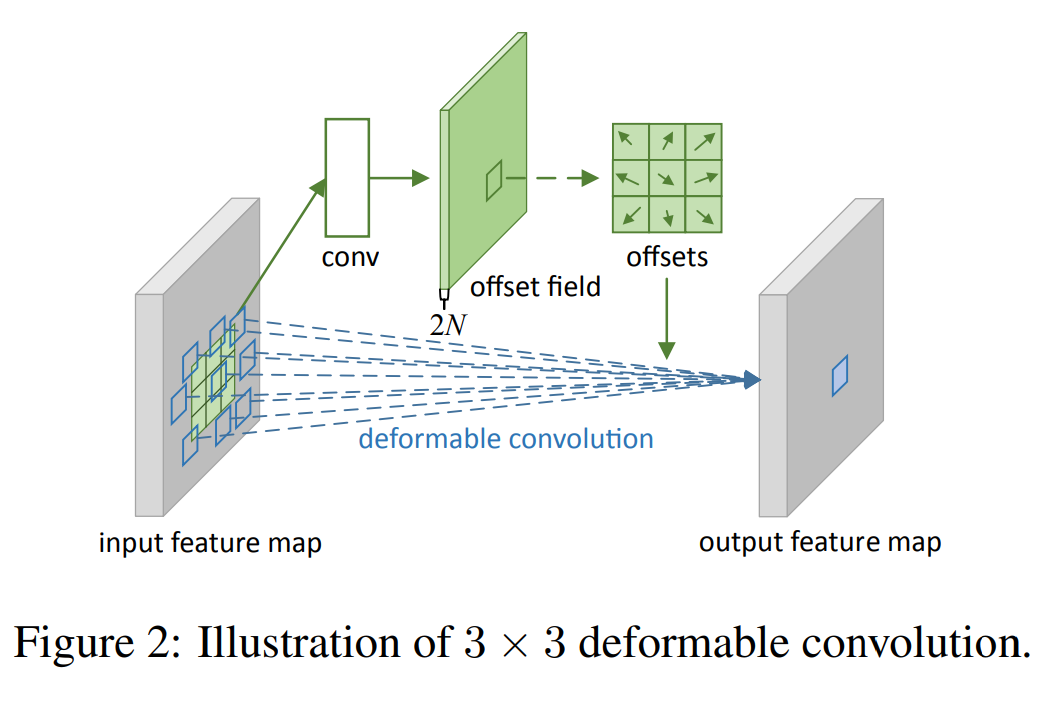 3N
10
Deformable Convolution v3
Revisiting DCNv2

Flexible 한 위치를 가진 Deformable Convolution  Long Range Dependency

위치 정보에 따른 Normalization(Modulation Scalar)  Adaptive Spatial Aggregation

즉 MHSA과 유사한 특성을 가지며 대규모 CNN기반 Foundation Model의 설계가 가능해짐.
11
Deformable Convolution v3
Extending DCNv2 for Vision Foundation Models

DCNv2는 일반적인 Convolution을 학습한 뒤 weight를 가져와 fine tuning함.

Scratch부터 훈련하는 ViT같은 대규모 Vision Model에 적합하지 않음.

따라서 몇가지 개념을 확장하여 사용.
12
Deformable Convolution v3
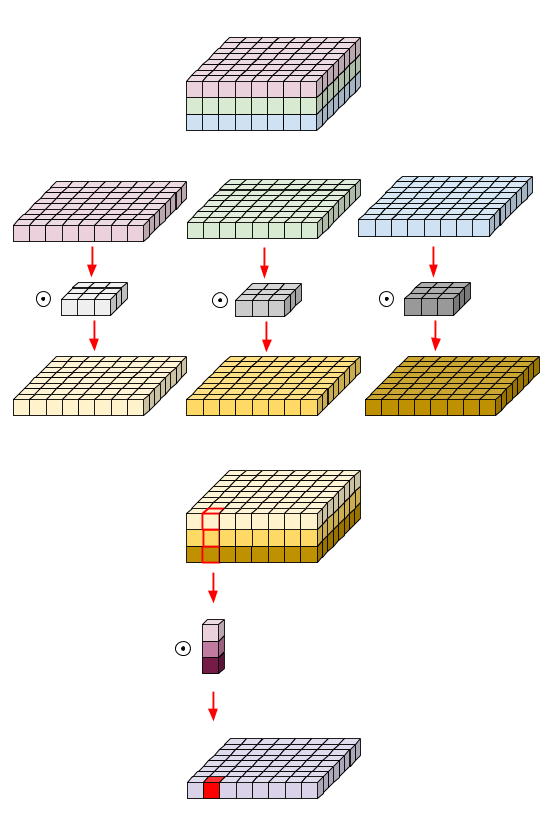 Extending DCNv2 for Vision Foundation Models

첫번째로 CNN은 각 위치에 대해 독립적인 가중치를 가짐.   channel 별, point 별

대규모 모델에서 효율적이게 사용하기 위해서 weight를 서로 공유하도록 설계.

저자는 Separable Convolution에서 아이디어를 차용. (Depthwise, Pointwise)
13
Deformable Convolution v3
14
Deformable Convolution v3
Extending DCNv2 for Vision Foundation Models

2번째로 DCN에 multi-group 메커니즘을 도입함. (Group Convolution)

여러 Group이 마치 multi-head와 같이 서로 다르게 공간을 인식하여 연산하기 때문에 Spatial Aggregation Pattern을 학습할 수 있음.
15
Deformable Convolution v3
Extending DCNv2 for Vision Foundation Models

Group Convolution
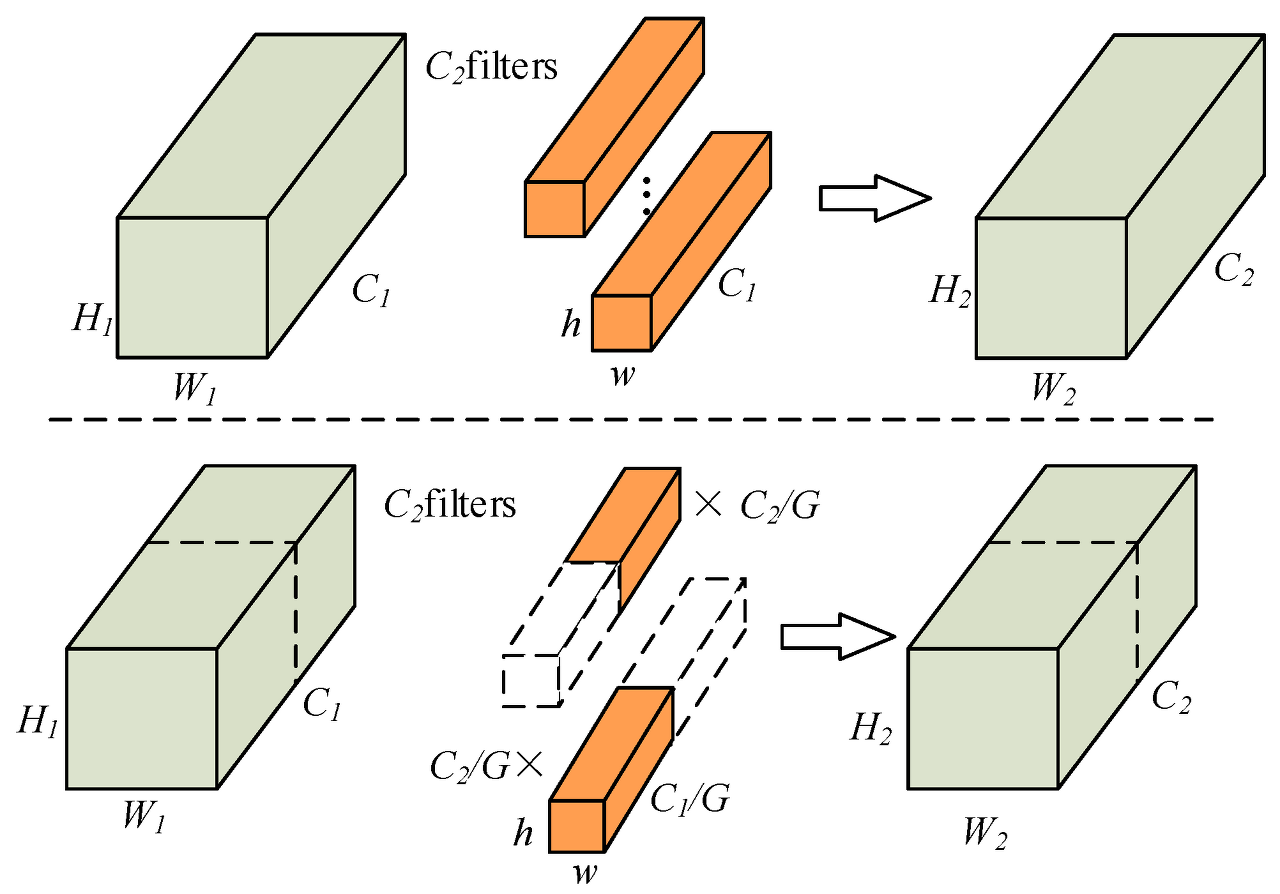 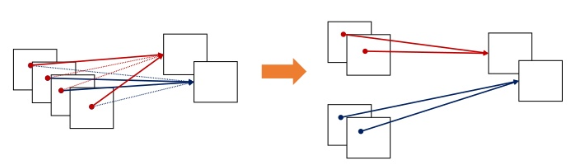 16
Deformable Convolution v3
Extending DCNv2 for Vision Foundation Models

세번째로 Modulation Scalar를 정규화 함.

기존의 Modulation Scalar는 [0,1]의 값을 가지게 되며, 모든 point에 대해 sigmoid 연산을 하기 때문에 scalar의 전체 합이 일정하지 않아 학습이 불완전 함.

따라서 Sigmoid된 값들을 Softmax로 전체 합이 1이 되도록 정규화 함.
17
Deformable Convolution v3
18
InternImage Model
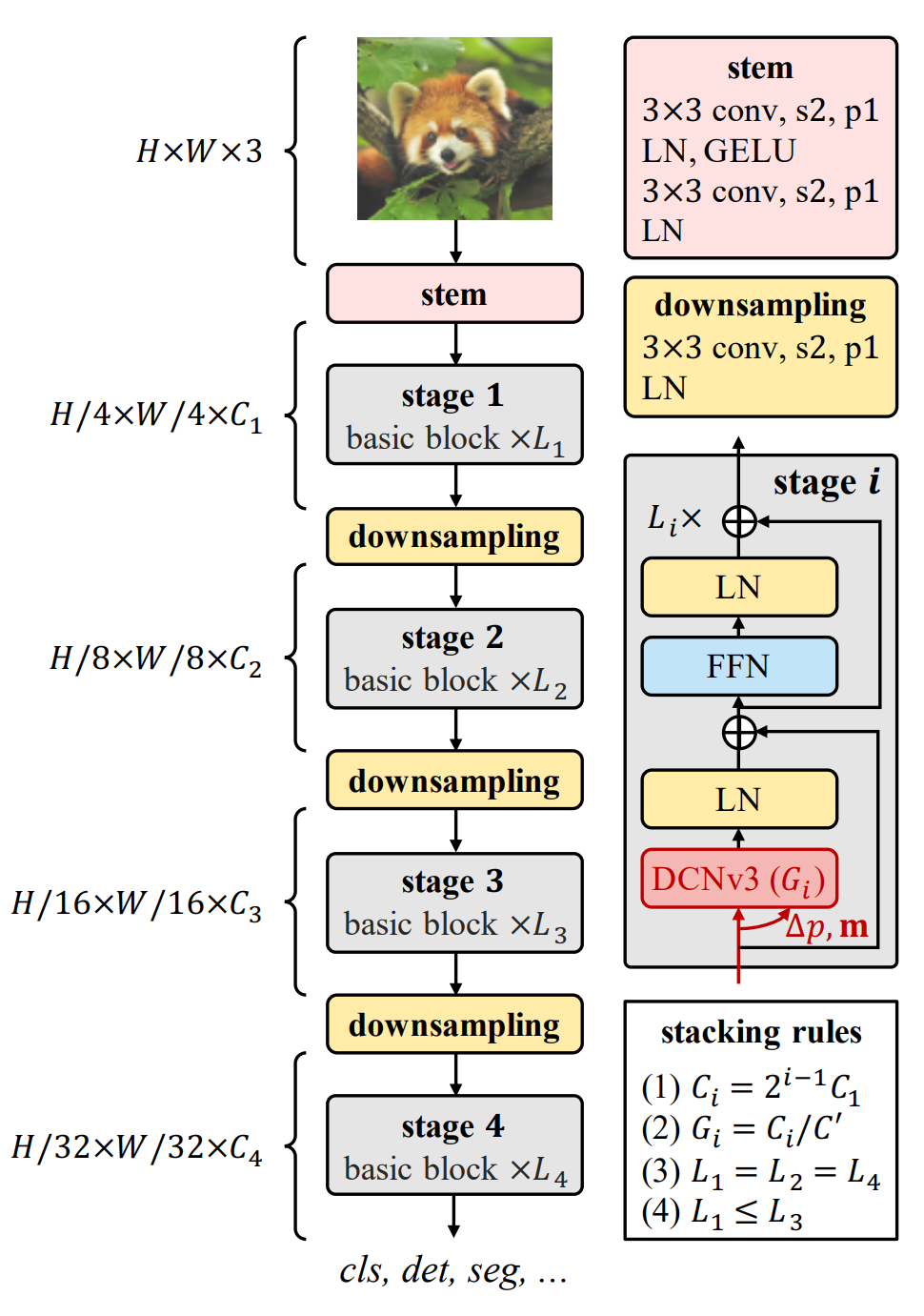 Basic Block

ViT와 매우 비슷한 구조를 차용.

이때 self-Attention 대신 DCNv3를 Core Operator로 사용함.

일반적인 CNN구조와는 다르게 LN, FFN 등을 사용.
19
InternImage Model
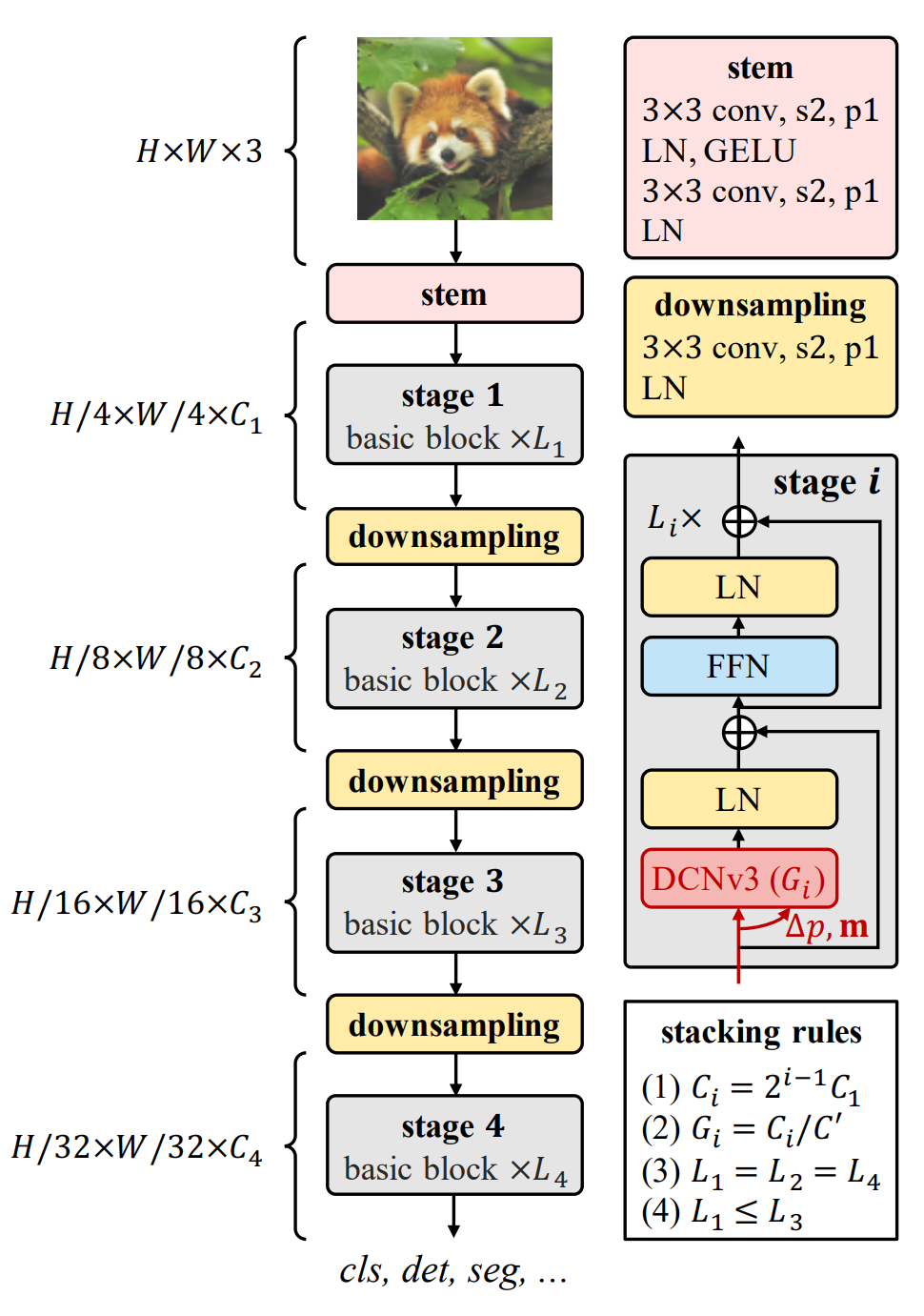 20
InternImage Model
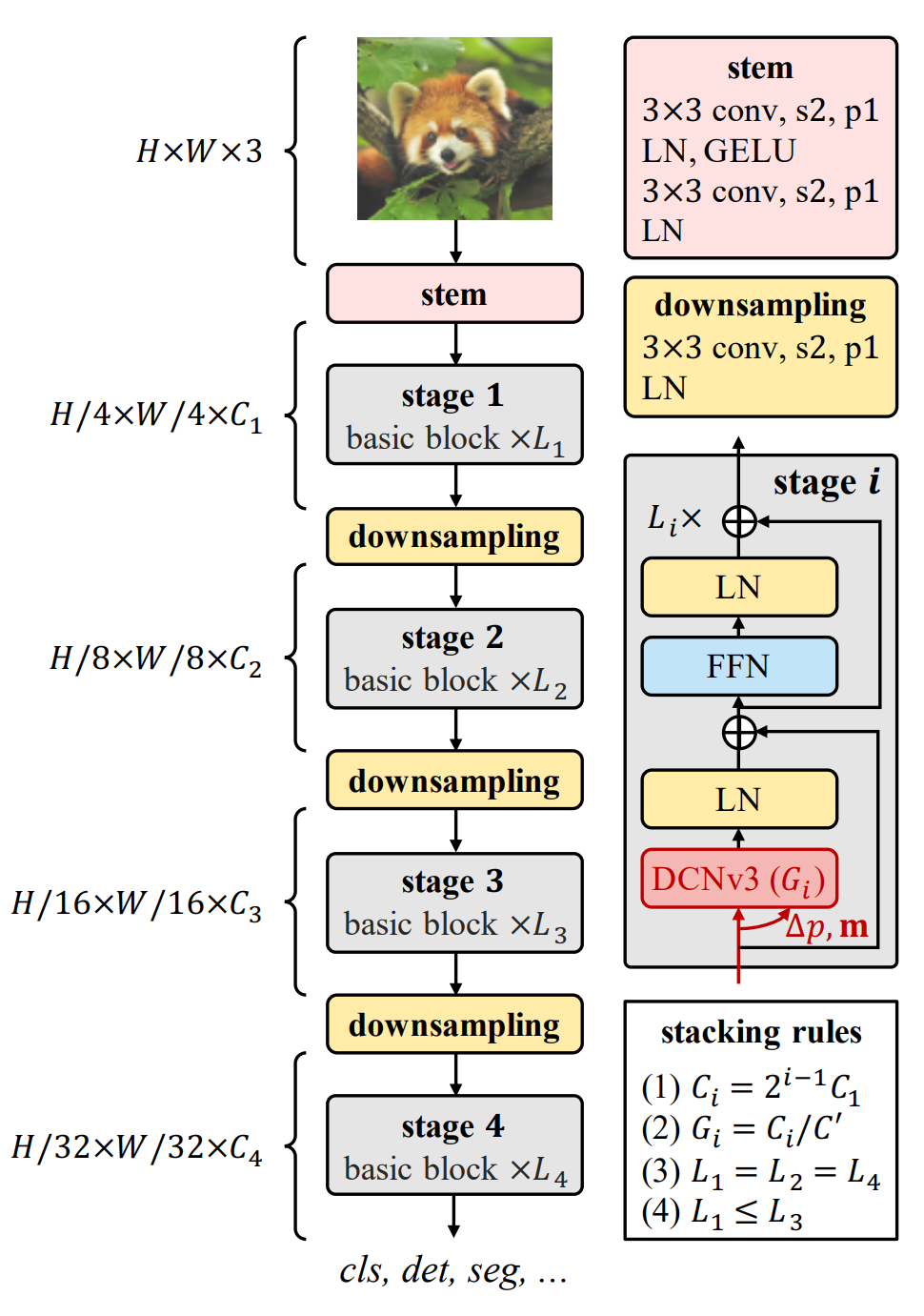 21
InternImage Model
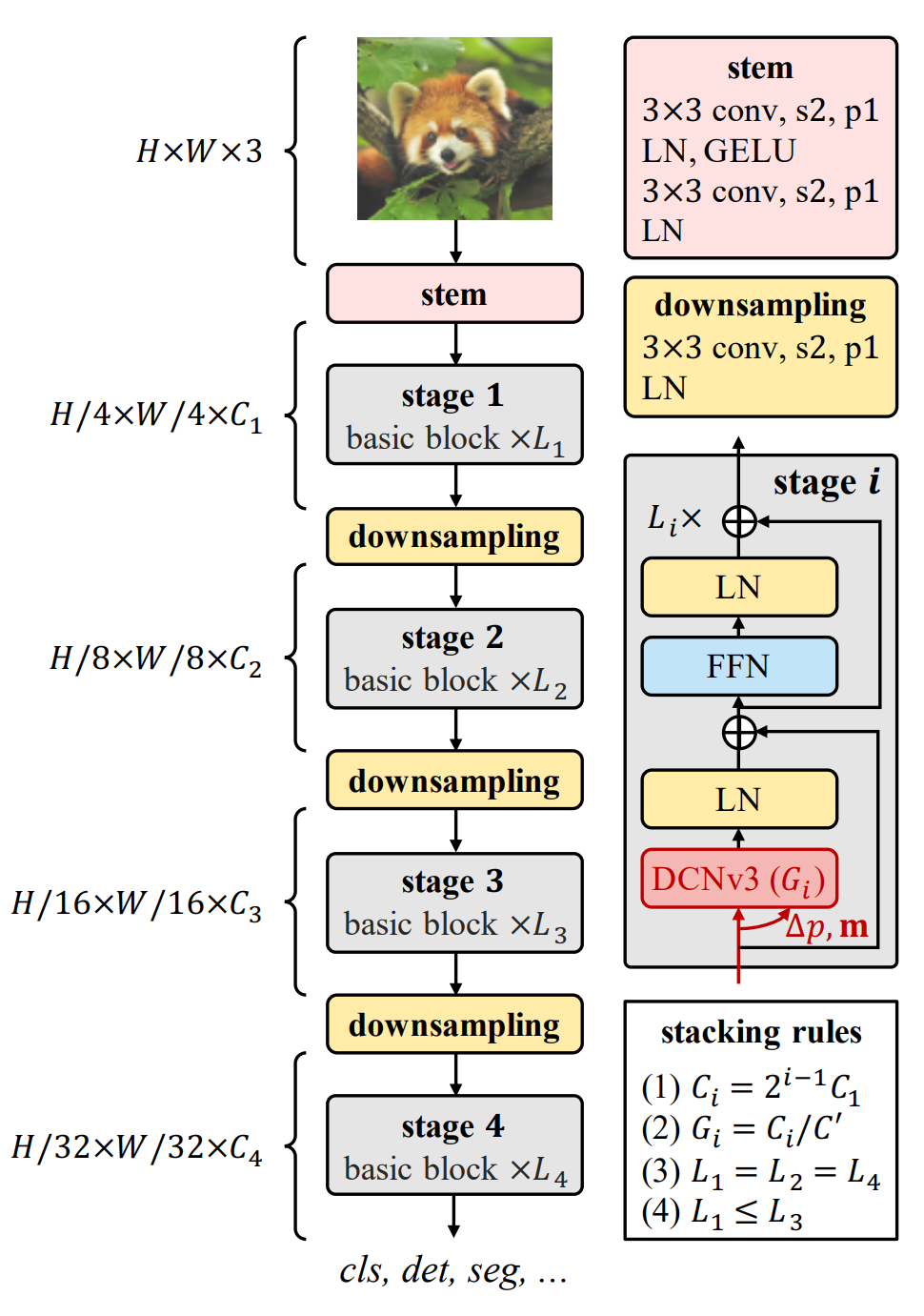 22
InternImage Model
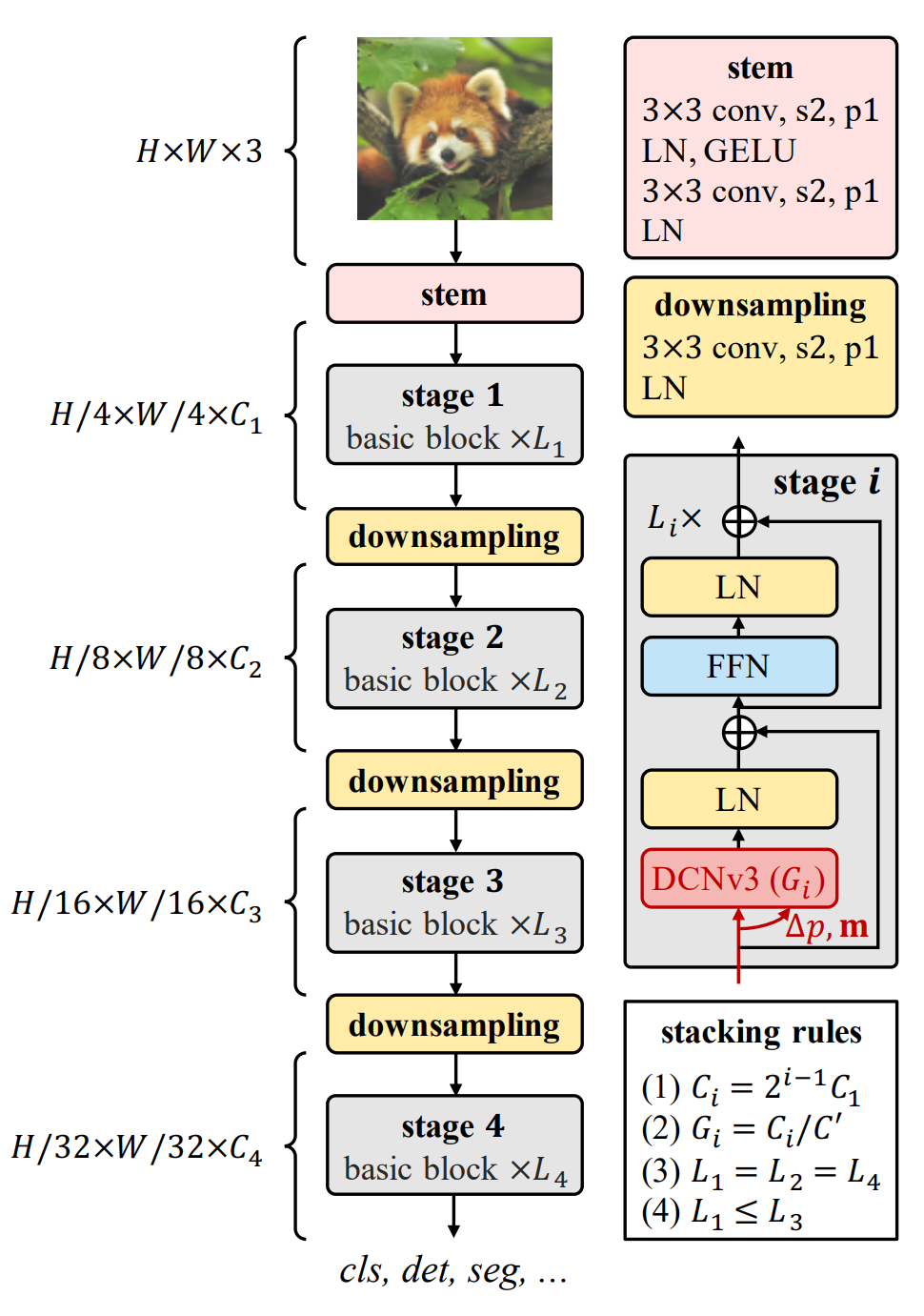 23
[Speaker Notes: L_3 는 Scaling Rule에서 정의 됨.]
InternImage Model
Scaling Rules

저자는 EfficientNet에서 영감을 받아 모델의 파라미터 Scaling에 대한 규칙도 추가했음.

EfficientNet에서는 모델의 Depth, Wide, Input Image Resolution의 상관관계를 파악하고 가장 효율적인 값을 수식으로 찾아냄.
24
InternImage Model
25
InternImage Model
26
InternImage Model
Hyper Parameter 크기 별 모델 성능
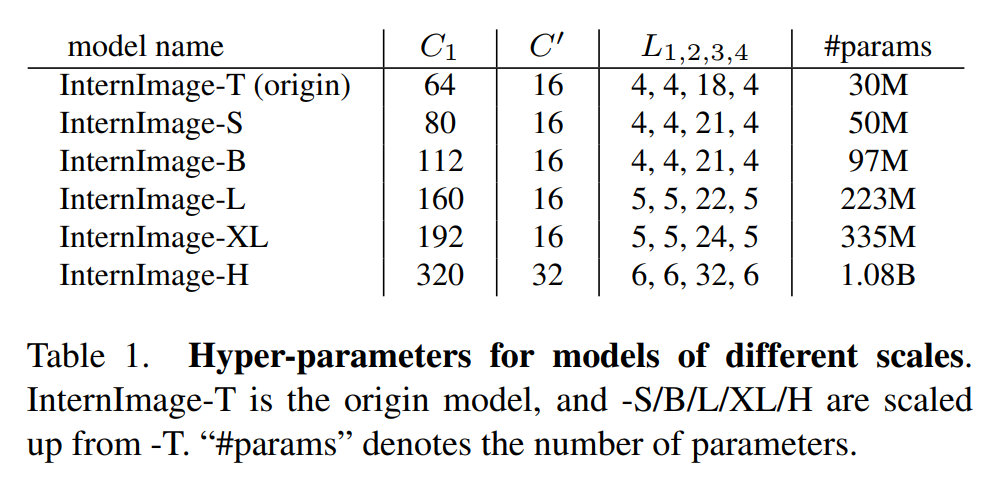 27
Experiments
Image Classification Performance on the ImageNet
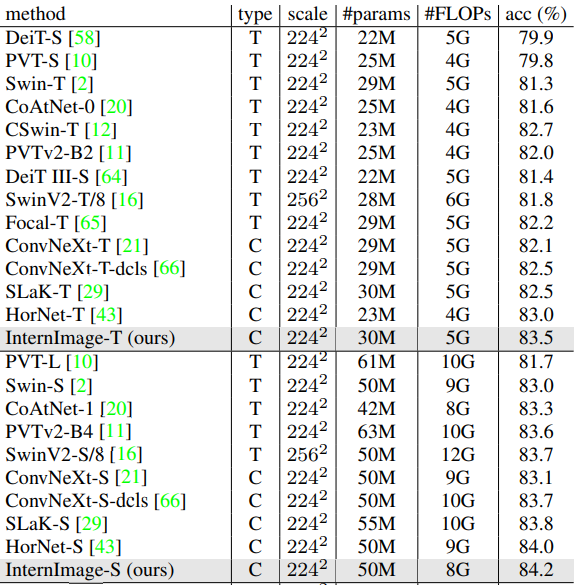 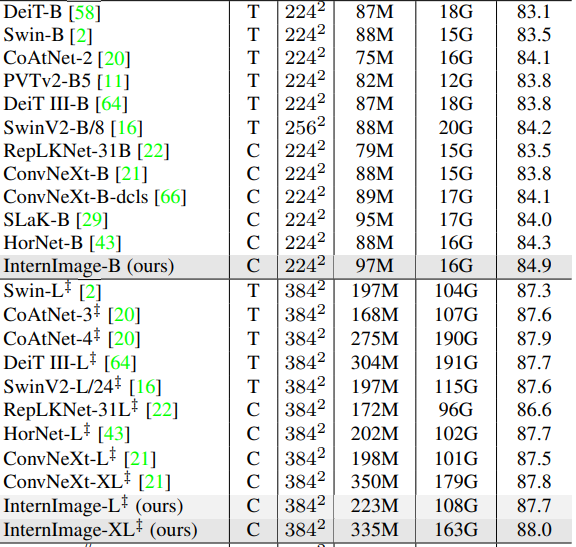 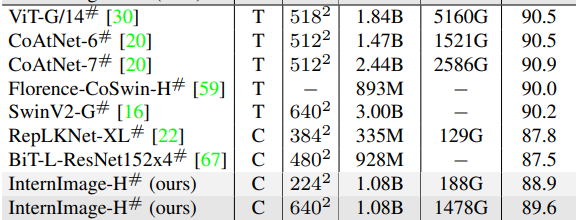 28
Experiments
Object Detection and Instance Segmentation Performance on the COCO val2017.
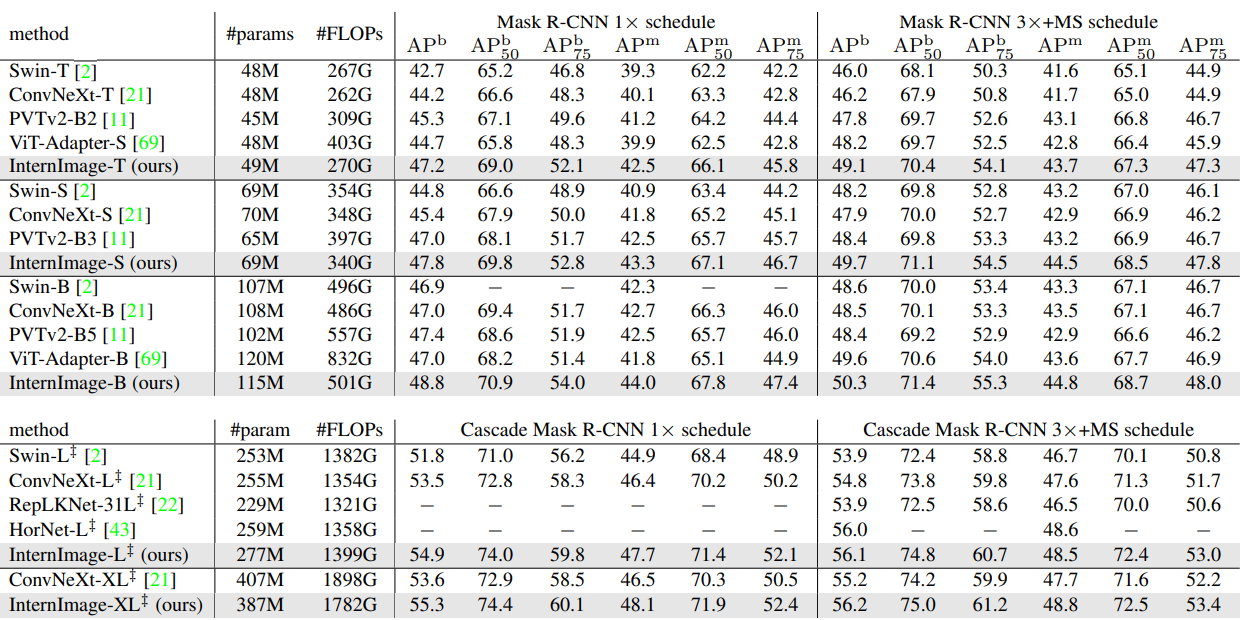 29
Experiments
Memory usage of Shared weight vs unshared weight
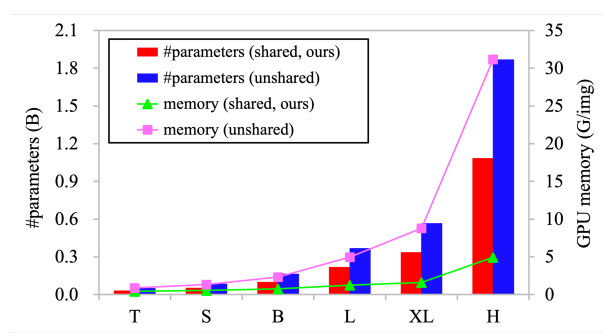 30
Experiments
Ablation comparison of the three modifications in DCNv3.
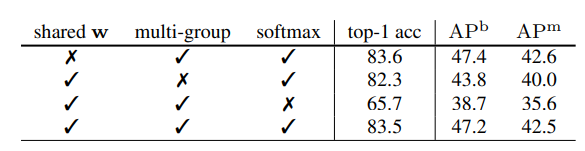 31
Conclusion
Conclusion

대규모 CNN 기반 Foundation Model 제안

DCNv2를 확장하고, CNN 아키텍처를 수정하여 ViT와 같은 Large Scale Transformer Model보다 비슷하거나 더 좋은 성능을 보여줌.

Limitation

느리기 때문에 빠른 속도의 Down Stream Task(Fine Tuning)에는 아직 문제가 있음.
32